Pacific Radio Communication Workshop 2019 (PRW-19)Coral Coast, FijiSolomon islands ICT & market perception
Wilson leguvaka
Telecommunications commission Solomon islands
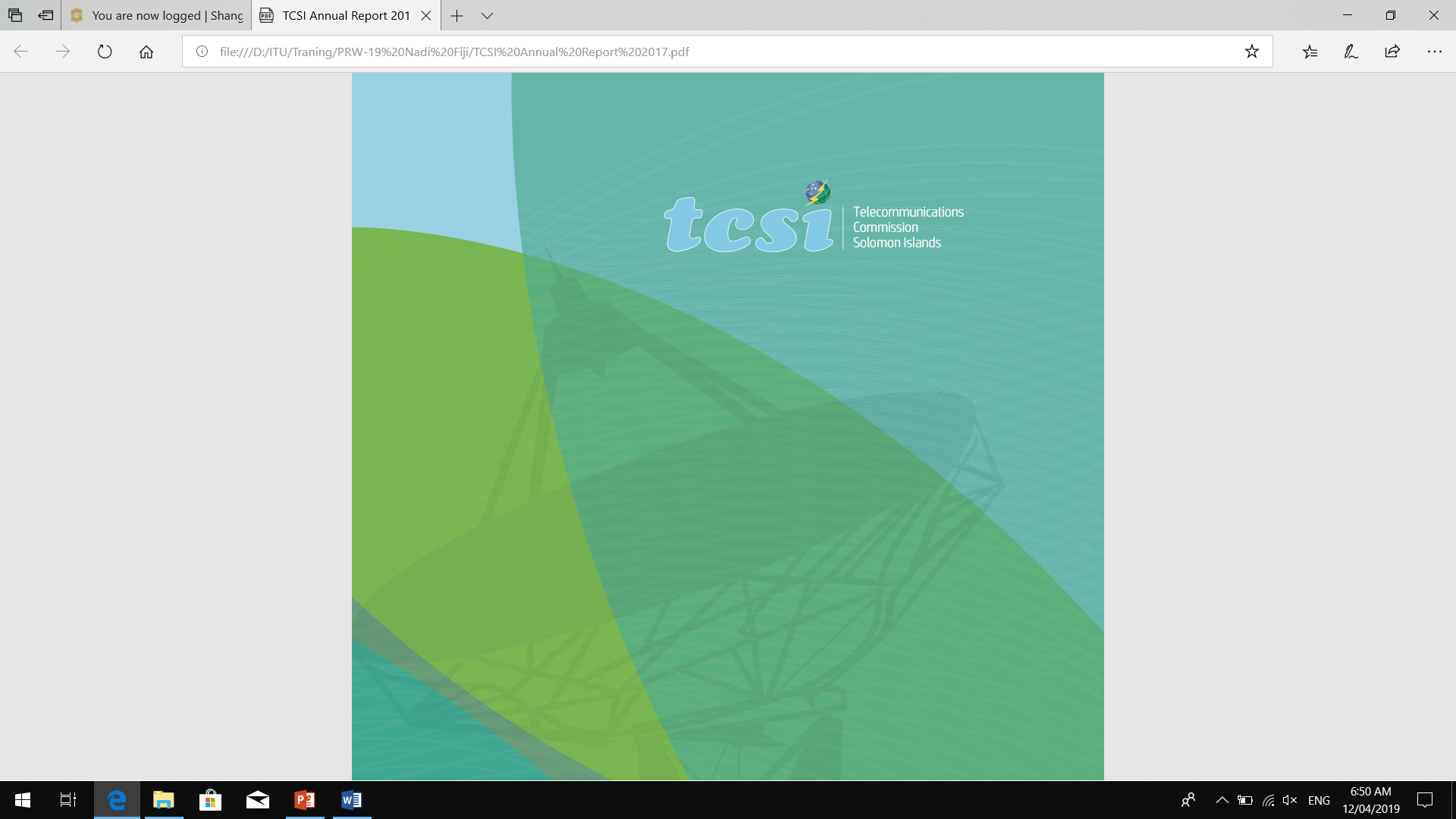 ICT challenges
Source SIG National Statistic Office
National ict & broadcasting policy framework (launched 2017)
Ict policy content
Broadcasting policy content
Source TCSI
Source TCSI
Telecommunication act 2009 objective
ICT Challenges
Disperse Population 
Power (Rural)
Transmission Medium & Infrastructure
Technology & Standards
Sustainable Operation
Ict capex investment (infrastructure build) economic of scale
Solomon telekom co ltd (fixed/mobile/isp)
Bmobile Vodafone si ltd (mobile cellular)
76 Sites 
Total 3G/2.5G: 76
Capex USD250 – 350/Site
TOTAL Capex Approx: USD21m
4G LTE (Honiara Only) 10 Sites
Total 4G LTE/ 3G/2.5G : 135 Sites
Capex USD250 – 350/Site
TOTAL CAPEX Approx: USD38m
Market perception
Performance
Network coverage (technology)
Source TCSI
Source TCSI
Market perception
Market outcome
ICT contribution local economy
2.5 – 3.0 % OF GDP/GNP
Source TCSI
Broadcasting
Analogue to digital transition roadmap
Roadmap outcome
Market on 5g evolution
TECHNOLOGY NEUTRAL (SPECTRUM MANAGEMENT POLICY)
ADOPTION OF RELEVANT WRC-15 RESOLUTIONS/RECOMMENDATION
WRC-19 AGENDA PROVISIONS
REVISE NATIONAL FERQUENCY ALLOCATION TABLE
SPECTRUM HARMONISATION
CREATE OPPORTUNITY AND CONFIDENCE ENVIRONMENT FOR INVESTMENT
COLLABORATIVE REGULATORY APPROACH
Thank you